ContractorInduction
Welcome to Mount Isa 
City Council
8/06/2020
[Speaker Notes: Introduce Mayor – Tony McGrady to say his Welcome.]
INTRODUCTION
Welcome to Mount Isa City Council

Please view the following presentation to familiarise yourself with what we do and what our objectives are.

After watching this presentation you are to complete the Contractor Induction Quiz which you will then email to HR@mountisa.qld.gov.au for it to be reviewed.

I look forward to your productive and positive contribution to Mount Isa City Council.

Sharon Ibardolaza
Chief Executive Officer
Contractor Induction
8/06/2020
COUNCIL’S ELECTED BODY
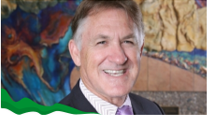 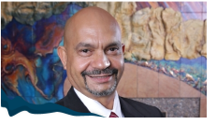 Contractor Induction
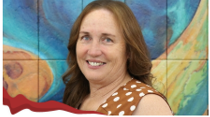 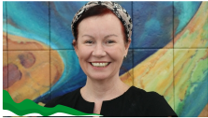 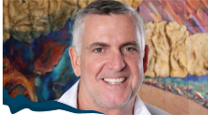 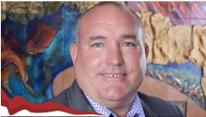 Top Row:  Mayor Danielle Slade, Deputy Mayor/Cr Phil Barwick, Cr George Fortune, 

Bottom Row: Cr Paul Stretton, Cr Peta MacRae, Cr Mick Tully, Cr Kim Coghlan
8/06/2020
COUNCIL VALUES
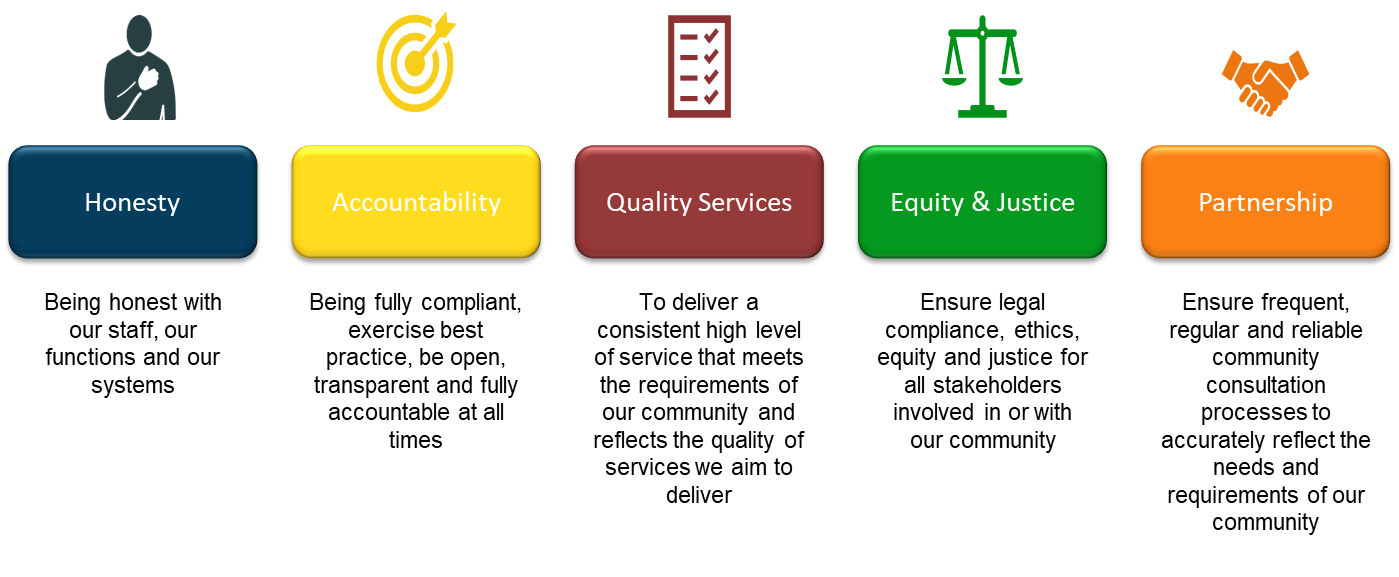 Contractor Induction
8/06/2020
THE FIVE ETHICS PRINCIPLES
Respect for the law and the system of government
	by giving and obeying lawful instructions  
	by maintaining confidentiality

Respect for persons
 	by not harassing or discriminating against others
	by understanding & appreciating cultural differences in the community

Integrity
	by not misusing Council equipment/property or vehicles
	by not using Council resources (including  the services of Council staff) for private purposes (to do so will attract financial penalties und the Local Government Act) 

Diligence
	by providing the highest possible standards of customer service
	by exercising proper care & attention when carrying out duties

Economy and Efficiency
	by using Council resources effectively and honestly
	by seeking to eliminate waste and extravagance
	There are public eyes on you everywhere, act accordingly!
Contractor Induction
8/06/2020
[Speaker Notes: Examples of acts that Council consider unacceptable: any team member found engaging in these will be subject to disciplinary action including reprimand, warning, suspension or dismissal:
Respect for the Law and the system of government;
Not complying with Councils Code, Ethics, laws, policies, procedures & WH&S protocols
Refusing or failing to carry out any reasonable & lawful instruction of a Manager or Supervisor
Respect for Persons;
(Common sense) Threatening, obscene, profane, abusive language or behavior.
Physical or verbal violence, engaging in horseplay, disorderly conduct
Harassing, bullying or victimizing
Wearing uniforms that do not conform to Council standards
Integrity;
Failing to declare any conflict of interest (real or perceived)
Failing to report any attempted bribery
Disclosing any confidential or official information
Diligence;
Smoking contrary to policy, wasting time, under the influence, uncooperative attitude, using mobiles & MP3 players (devices) while at work
Economy & Efficiency;
Not taking care of Council property
Stealing Council property
Giving false or misleading information to obtain leave of absence, taking unexcused absences from work
Using Council property for private purposes without prior approval

Please discuss any questions or concerns in relation to Council’s Code of Conduct with the Human Resources department]
Site Inductions / Emergency Procedures
On arrival at site, contractors need to ensure that Council’s on site supervisor provides an induction to the worksite. An induction will need to be provided for each new worksite.
Contractors need to ensure emergency procedures are in place relating to their work for Council, the nearest medical help (including first aid arrangements), emergency phone numbers, emergency evacuation plans and evacuation meeting points.
On Site emergencies can include:
Fire
Explosion
Bomb Threat
Medical Emergency
Chemical Spills
Contractor Induction
Legislation/Guidance/WH&S Policy
Work Health and Safety is managed by legislation and guidance material:
Queensland Work Health and Safety Act 2011
Queensland Work Health and Safety Regulation 2011
 Ministerial Notices
 Industry Codes of Practice
 Advisory Standards
 Australian Standards

The Act and Regulations being the overriding documents.

 In accordance with legislation, the objective of work health and safety is to:
secure the health and safety of workers and workplaces
Work health and safety arrangements are in place to protect families, customers, suppliers, contractors, nearby communities and other members of the public who may experience an impact from the workplace environment.
It is important that all contractors minimise risk, ensure the safety of themselves and others and be aware that they are in the public eye.
Contractor Induction
Hazard & Risk Management
A hazard is a source or situation with potential to cause harm, types include:
Physical
Chemical
Ergonomic
Biological
Psychological
Radiation
A risk is the likelihood of injury, illness or property damage arising from exposure to a hazard.
Contractor Induction
Hazard & Risk Management
Examples;
The hazard is electricity. The risk is the likelihood that a worker might be electrocuted because of exposure to electrical wires that are inadequately insulated.
The hazard is a 40kg bag. The risk is the likelihood that a worker might suffer back strain from manually lifting 40kg bags.
The hazard is carbon monoxide. The risk is the likelihood that a worker might suffer carbon monoxide poisoning because they are using a petrol-operated pump in a well.

Managing Hazards
If you identify a hazard eliminate or control it sufficiently to prevent a possible injury, and then as soon as possible inform your site supervisor.
Contractor Induction
First Aid
First Aid kits are located in all Council workplaces.
Contractors must ensure that appropriate First Aid procedures are in place to meet the possible requirements of their staff.
The First Aid in the Workplace, Code of Practice 2014 provides practical advice about the selection, provision, maintenance, and use of first aid, personnel, equipment, signage and facilities at a workplace, including for construction work.
Contractor Induction
WH&S Incident Reporting
Council requires an incident report to be completed for the purposes of reporting and assisting with development of strategies to prevent future similar incidents. 
If an incident occurs you should:
Make sure you are safe
Provide First Aid as best you can
If appropriate phone emergency services on 000 or 112 from mobiles
Keep onlookers safe
Report the incident to your contract supervisor immediately
Fill in an incident report as soon as possible
Anyone on site who determines a need should call emergency services.
Contractors may be asked to fill out a Council incident report form in addition to any of their own company requirements, when provided these reports must be completed immediately and provided to your Council contract supervisor.
Contractor Induction
Smoking
Council restricts smoking to designated areas within the workplace. To find out where the smoking area is located, ask the site supervisor.All contractors and staff are to:

Obey all “No Smoking” Signs

Smoking is:
Prohibited in all MICC buildings, vehicles, and plant and equipment owned or leased by MICC.
Not allowed within 5m of entry of a building.
Not allowed in trenches and other confining areas which may expose co-workers to passive smoke.
Respect those that do not smoke
Contractor Induction
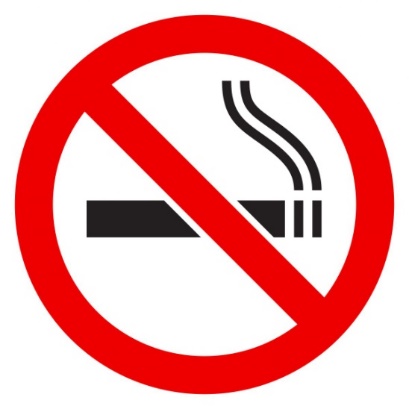 Asbestos
Council has an Asbestos Register for buildings identified as containing ACM (Asbestos Containing Material).
Contractors working on/in Council buildings to request any applicable register/s from their Council contract supervisor. 
All work on ACM must be carried out in accordance with the practices and procedures set out in the:
How to Manage and Control Asbestos in the Workplace Code of Practice.
Or the
How to Safely Remove Asbestos Code of Practice 2011.
The Codes provide a number of recommended safe working practices for work involving ACM, these must be followed.
Contractor Induction
Slips, Trips and Falls
To minimise the risk of suffering a slip, trip or fall incident you should:
Keep walkways / aisles and stairs clear of hazards.
Be aware of work environment e.g. uneven surfaces, earthworks & slippery conditions etc.
Wear suitable footwear in good condition, depending on your role either safety footwear or sound enclosed footwear.
Use handrails, walkways and stairs provided.
Comply with barricading and signage.
Contractor Induction
Manual Handling
Manual handling tasks are those requiring the use of force exerted by a person to grasp, manipulate, strike, throw, carry, move, lift, lower, push or pull, hold or restrain an object, load or body part.
All occupations have an element of manual handling.
Some simple rules to ensure that your manual handling or lifting are performed safely include:
Plan the lift
Use manual handling aids if possible
Contractor Induction
Manual Handling
It is important to plan for manual handling tasks with a view to minimise the amount of manual handling, where possible manual handling aides should be used. Where manual lifting is required
Determine the best technique for lifting
Ensure a secure grip on the item
Pull the load close to body (the further out you lift an object from your body the more risk you place on damaging your back)
Bend at your knees to lift, not your back
Alternate heavy handling tasks with lighter work
Use team lifting
Avoid lifting with one hand
Contractor Induction
General Health & Hygiene
Council recommends following these basic rules to prevent injury:
DO NOT wear jewellery that could catch in machinery and equipment.
Ensure all cuts, abrasions etc are kept clean and covered.
Wash up before eating or smoking (especially when using pesticides and chemicals).
Do not use other people’s Personal Protective Equipment (PPE).
Store and maintain your own Personal Protective Equipment (PPE) in good condition, clean and ready for use.
Contractor Induction
Noise
Be aware of the noise in your working area and do not put yourself at risk. As a general rule, if you cannot hold a conversation at a metre / metre and a half away from someone then it is too noisy for you to be there. Use hearing protection or remove yourself to another quieter area to continue the conversation.
 The effects of excessive noise include:
Hearing loss
Tinnitus (ringing in the ears)
Effect on work performance
Effect on communication and conversation
Annoyance
Contractor Induction
Fitness for Work
Council has a Fitness for Work Policy that outlines Council's commitment to providing a place and systems of work that promote a 'fit for work' culture.
Council has responsibility to take appropriate action when health, safety or work performance of contractors is impacted by factors including adverse affects of medical conditions, level of physical fitness, fatigue, stress or the use of alcohol and other drugs.
Contractors have an obligation to manage individual factors that affect fitness for work (e.g. ensure adequate rest, control alcohol and drug use) and report any problems with fitness for work to the site/event supervisor.
If Contractors are found to be unfit for work Council will contact their Employer who will provide suitable alternative duties or exclusion from site, or stand down the person for a nominated period.
Contractor Induction
Fitness for Work
When exclusion from site is necessary Council will contact the Contractors Employer to provide transport to their home, if required.
Council has a Drug and Alcohol Policy, the purpose of which is to:
Minimise the risk of drug and/or alcohol consumption that might affect the health, safety, productivity or efficiency of individuals present at any workplace; and
To provide appropriate alcohol or other drug education and treatment referral as required as well as a fair and supportive response to employees hindered by alcohol or other drug use.
The policy prohibits the possession, distribution and use of illicit drugs while at work and applies to ALL Council employees and any person who performs work for Council.
Contractor Induction
Communicable Diseases
Transmission of infectious/communicable diseases in the workplace will generally occur in one of two ways:
Through penetration of the skin with sharps contaminated with infected blood or body fluids;
When infected blood or body fluids splash into the eye, onto broken skin or into a cut.

To protect yourself from sharps injuries you need to be aware of the environment you are in and ensure that you are using the correct PPE.  Sharps have been found in garden beds, amenities blocks, maintenance holes, hedges and various park grounds.
If your skin is penetrated with sharps advise your supervisor immediately. You will need to submit an incident report and may be required to seek medical attention.
Contractor Induction
Hazardous Chemicals
These chemicals may enter the body through the eyes, mucus membranes, by being inhaled through the respiratory system, ingested through the mouth or absorbed through the skin.
Contractors must ensure all hazardous substances brought on to Council worksites are included in a Hazardous Substances Register which contains:
A list of all the hazardous chemicals.
Safety Data Sheet/s (SDS) for all hazardous chemicals.
The Safety Data Sheet (SDS) states if a chemical is a hazardous chemical.
Contractor Induction
Hazardous Chemicals
The SDS contains information which will assist in ensuring the safe use of the chemical at the particular worksite, eg first aid and PPE (Personal Protective Equipment) requirements.
In the event of an exposure incident the SDS provides information which the medical practitioner may be able to use to assist in treating the patient.
Consideration should be given to minimising the number and use of hazardous chemicals in the workplace. For example there may be opportunities to replace a hazardous chemical with a less hazardous one which does the same job.
NEVER place any chemical in a disused food or drink container.
Contractor Induction
Personal Protective Equipment (PPE)
Council's rules for PPE (Personal Protective Equipment) include:
Make sure you’ve got it
Make sure you know how to use it
Make sure you use it (including sun protection)
Make sure you store and maintain it correctly
Replace it when it becomes worn
Dispose of it properly
If you do not know how to use your PPE appropriately ensure that you ask your supervisor.
Contractor Induction
Electrical Safety
The following obligations are placed on employees / contractors to ensure the safe use of electricity in the workplace:
Extension leads and flexible cables are to be protected from damage
Piggy back leads and double adaptors are not to be used, power boards are acceptable
If the workplace is not protected by an RCD (Residual Current Device) or Safety Switch, electrical equipment is not to be operated unless it’s through a portable RCD that has been inspected, tested and tagged by an electrical worker
Do not use electrical tools in wet areas
Unauthorised persons are not to attempt any electrical installation or repairs
All workers are to be aware of overhead and underground electrical power lines
Before connecting tools to a power source, all leads, plugs, connectors, guards, cases, accessories, switches etc must be checked for damage, defects, and tag expiry date
Equipment that does not comply shall be removed from the workplace and tagged ‘out of service’
Contractor Induction
Safety Signs
Safety signage plays an important role in site safety.

Mandatory signs specify an instruction that must be carried out.Symbols (or "pictograms") are depicted in white on a blue circular background. Sign wording, is black lettering on a white background.
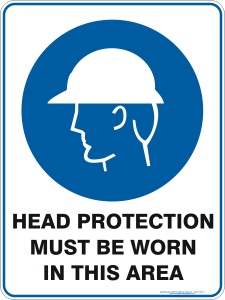 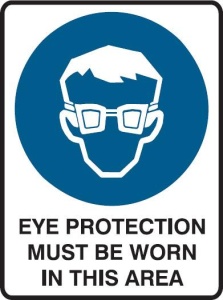 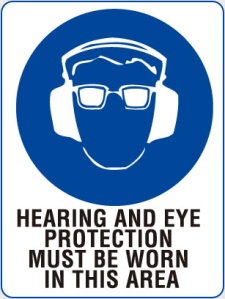 Contractor Induction
Safety Signs
Prohibition signs specify behaviour or actions which are not permitted. There is a circle and slash in red over the action symbol in black. Sign wording, is in black lettering on a white background.
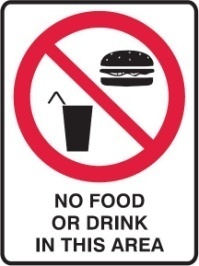 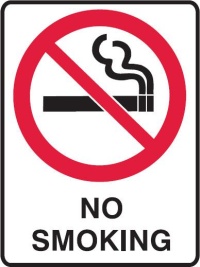 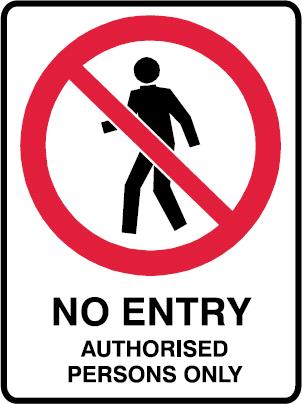 Contractor Induction
Safety Signs
Danger signs are for warning when a hazard or a hazardous condition is likely to be life threatening. The word Danger is featured inside a red oval which in turn is inside a black rectangle.
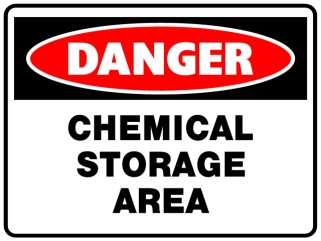 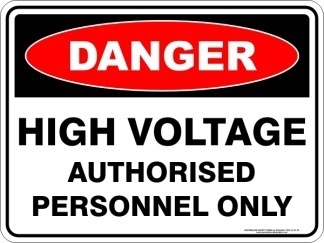 Contractor Induction
Safety Signs
Warning/Caution signs are to warn of hazards or a hazardous condition that is not likely to be life-threatening. The hazard symbol is black on a yellow background with a triangle depicted around the hazard symbol. Warning sign wording, is black lettering on a yellow background.
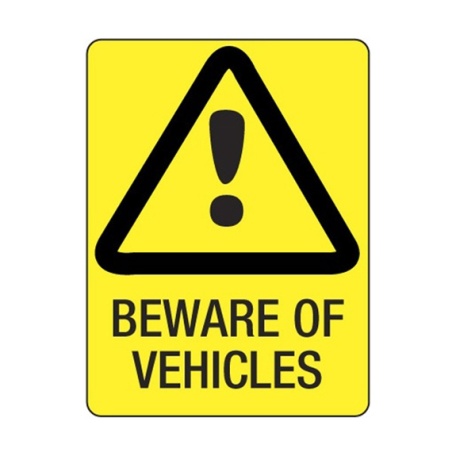 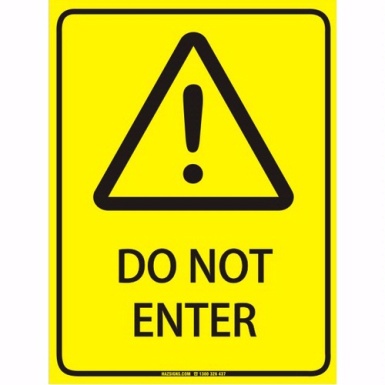 Contractor Induction
Barricades
If you are required to barricade an area, ensure that the barriers are appropriate to the hazard that they are protecting.
Never move or interfere with a barrier unless instructed by the worksite supervisor.
Certain requirements may exist when erecting barricading, ensure that you check with your supervisor to ensure that the barricading is appropriate.
Contractor Induction
Vehicles and Machinery
Contractors who drive/operate Council vehicles and plant must:
be authorised to drive/operate the vehicle/plant
be responsible for the vehicle/plant at all times
not be under the influence of drugs or alcohol
not smoke in any Council vehicle
not use Council vehicles for private purposes
A pre-start inspection is required for vehicles and mobile plant. 
Contractor plant operators must ensure prestarts are undertaken and recorded.
Contractor Induction
Working in the Sun and Heat
It is important to note that sun damage can occur even on cloudy days and that you do not have to get sunburnt to damage your skin.

Queenslanders have the highest rate of skin cancer in the world
To prevent over exposure to the sun’s ultraviolet radiation:
Protect yourself from strong direct sunlight
Use sunscreen
Wear comfortable clothing (long sleeves) and a broad brimmed hat (no baseball caps)
Work in the shade where possible (erect shade over a site if possible)
Contractor Induction
Conclusion
When working on Council worksites it is a requirement that you are able to demonstrate you have successfully completed a Council Contractor WH&S induction.
If you have any queries regarding WHS please direct them to Katreana Cunningham on 0448 300 702 or extension 298
Upon finishing this induction video please complete the WHS Contractor Induction Quiz and email your completed quiz to hr@mountisa.qld.gov.au
Contractor Induction